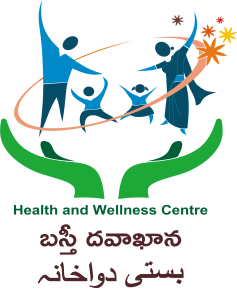 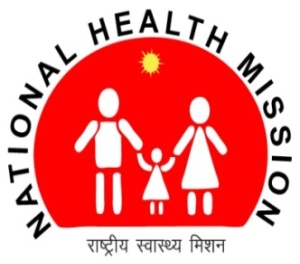 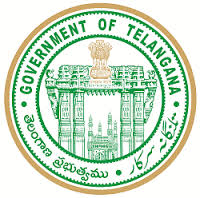 BASTHI DAWAKHANA
Urban Health Initiative of Telangana
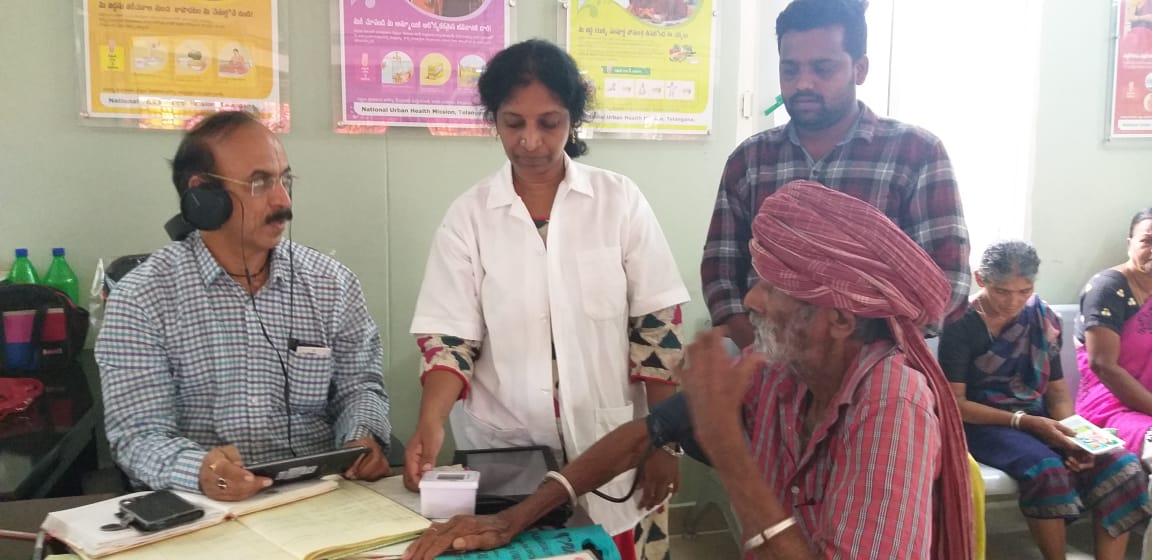 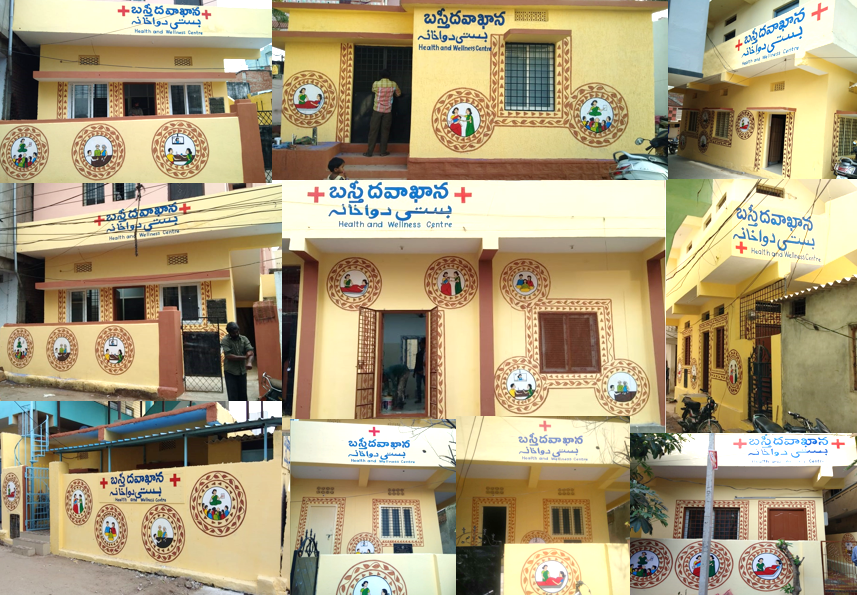 Dr Yogita Rana, IAS
Mission Director, NHM & 
Commissioner, Health & Family Welfare
Background
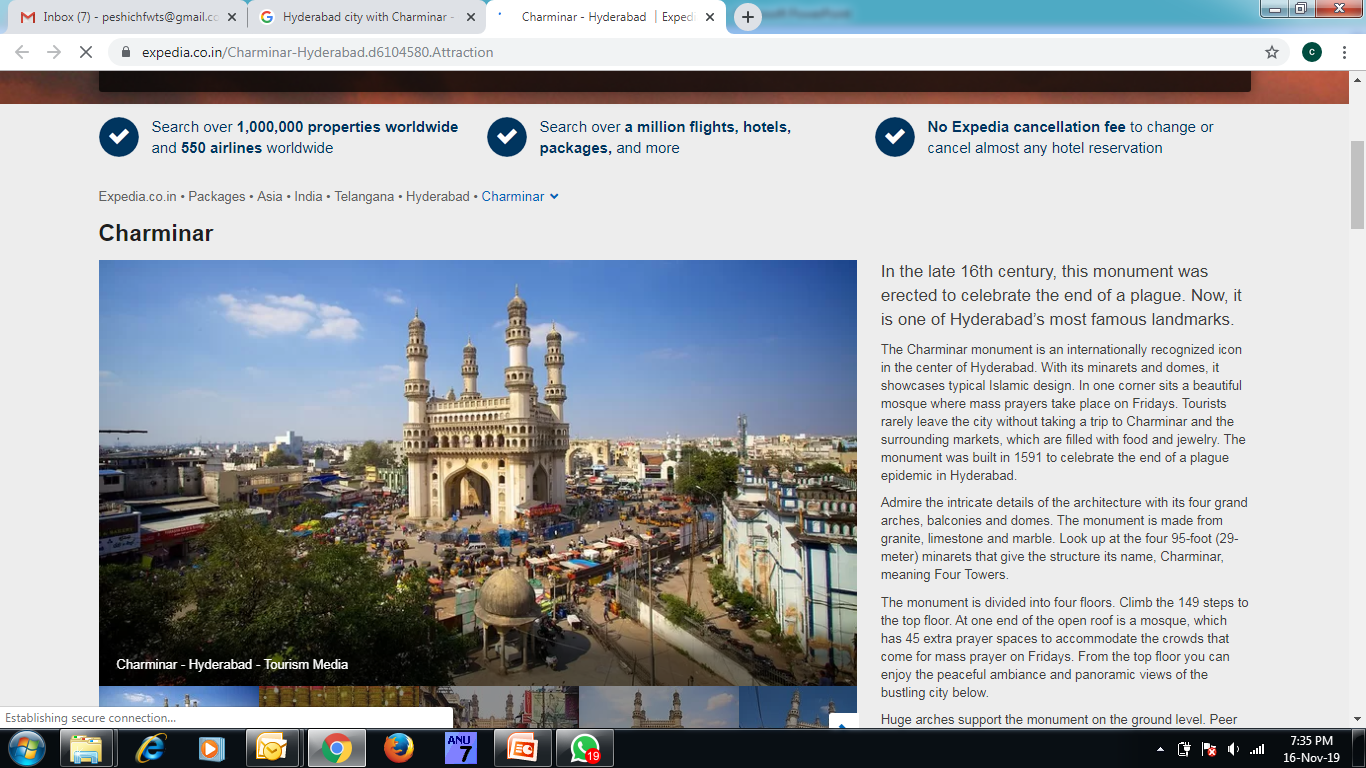 Hyderabad City – 5th largest metro in the country - Population 	is 	about 10 million.
	
	2 / 3 / 4 / 5 – syndrome: with improved life expectancy and 	increasing burden of NCDs

	Significant percentage of urban population is daily wagers; 	migrant workers etc.,

	Existing UPHCs (149) are too few and far to cater to slum 	population.

	Low health seeking behavior of slum dwellers and unmet demand 	for health services.

	Dependence on quacks and other unqualified 	practitioners.

	High out of pocket expenditure.
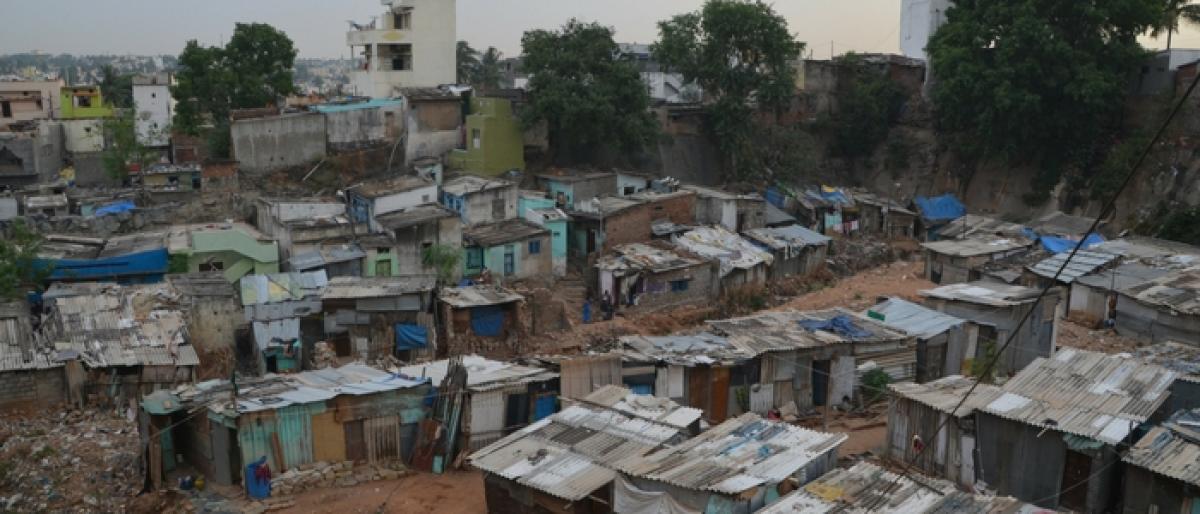 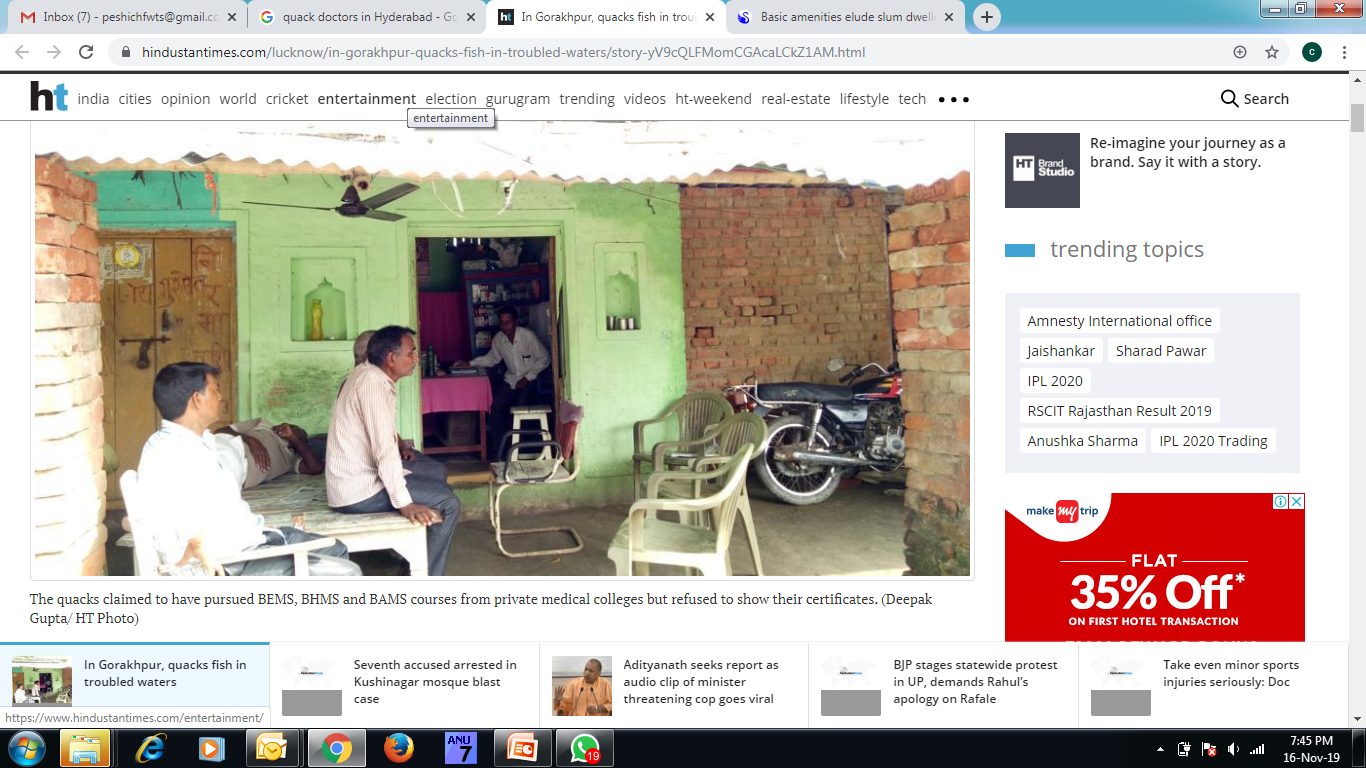 ©Hindustantimes
Salient Features
One Basthi Dawakhana for  5,000 to 10,000 population - located in  	slums.
  	Specialist consultation on Tele Medicine
   ONE STOP SERVICE : Free - Doctor, Diagnostics & Drugs
   Simple & Quality Health Care Solution at doorsteps

Strengths :
 	Reduce of Travel & Waiting Time
 	Sustainable Platform for convergence of other NHM Programmes
 	Reduce of Pocket Expenditure 
  	Reduce of burden on Secondary & Tertiary Health Care Facilities
Diagnostics available 
53
Total BDK-
Tele-consultations
10
Drugs available 
196
Functional  BDKs
115
Convergence
Municipal Corporation
(GHMC)
MEPMA
Health Department
Positioning of 	Medical and Para 	Medical Staff


 	Consumables, 
	Medicines, 
	Diagnostics etc

 	Day to day running of 	the facilities
Rent Free Buildings

 	Water Connection

 	Daily House Keeping
	(Cleaning, Waste 	Disposal)
Involvement of  	Urban SHGs / MAS


 	Community 	Awareness and 	Mobilization
Bouquet of Services
OPD Service (Online OPD Module)

 	 Drug Dispensation

 	Diagnostics (53 Tests Hub & Spoke)

 	Outreach Services
  Anti Natal Care
  Immunization
  STI/ RTI
  Family Planning
  NCD Screening
  Elderly Care
  Palliative Care
  Mental Health Care
Wellbeing Activities	
 	Yoga, Health Education, 	Counseling on Healthy 	Lifestyle 

 	Referral Services (Tagged with 	SDH, DH)

 	Tele Consultation with 	Specialists 

 	Awareness Generation in 	Schools & AWCs
IT Enabled (OPD Module)
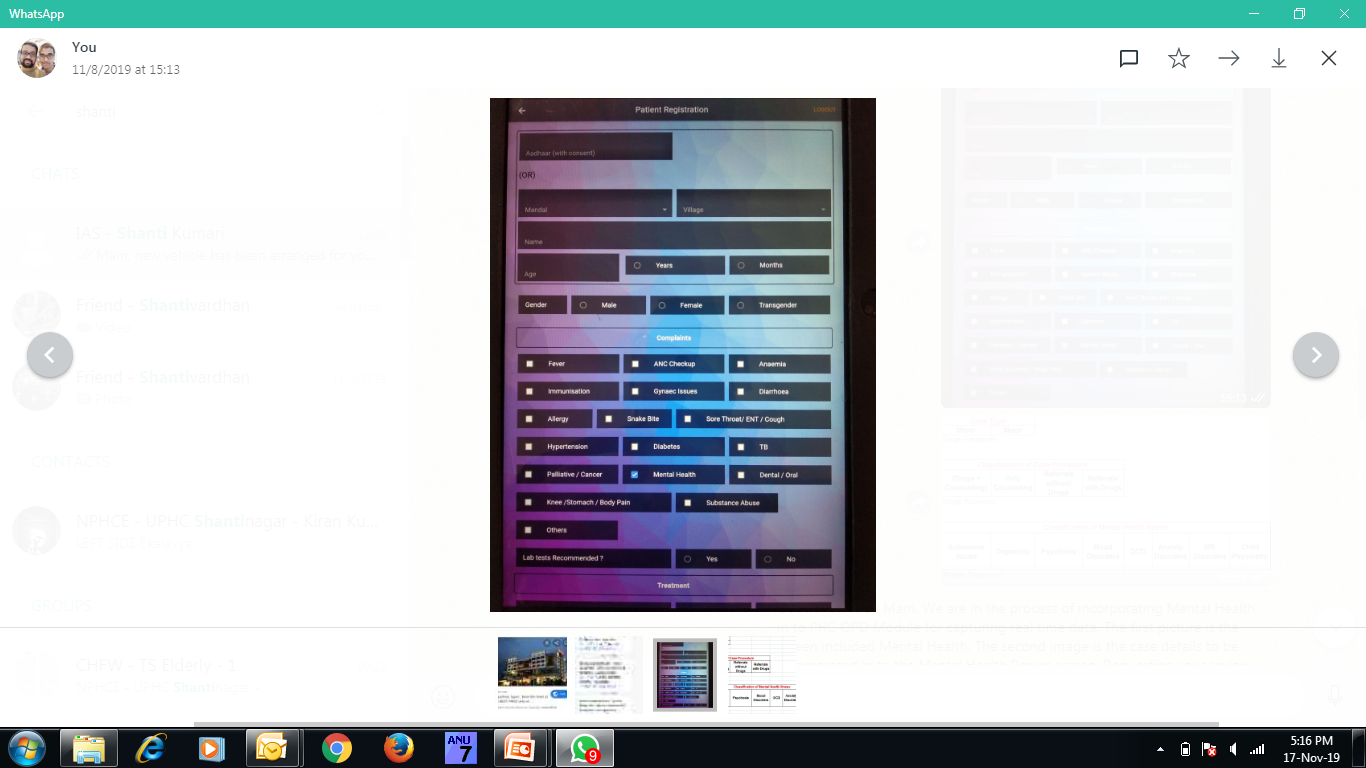 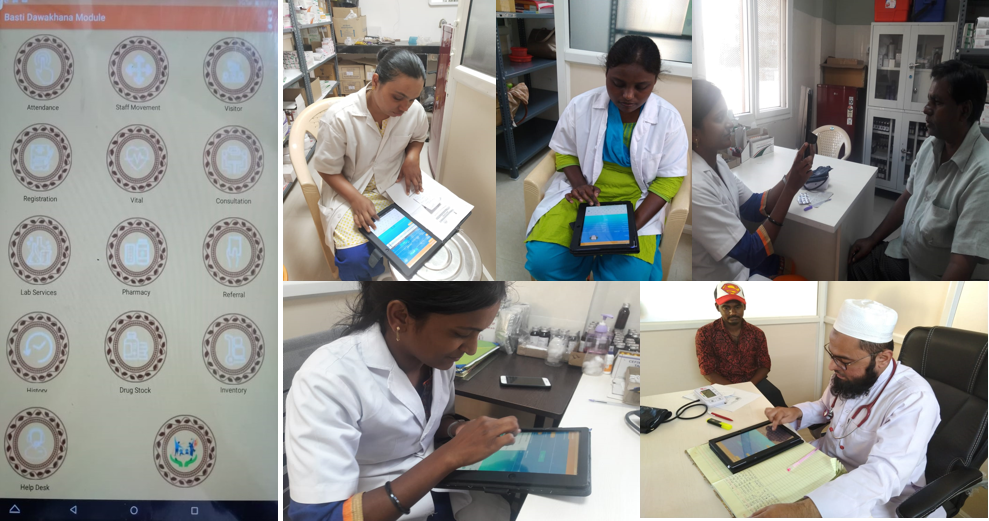 OPD & Lab Tests
OPD – BDK Vs UPHCs
Total HR in BDK
3
Total HR in UPHCs
7
Diagnostics – Hub & Spoke
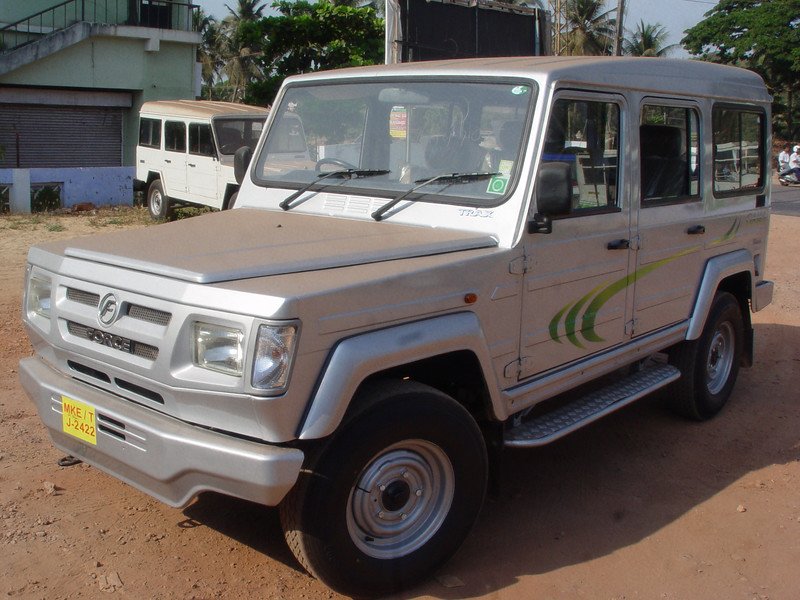 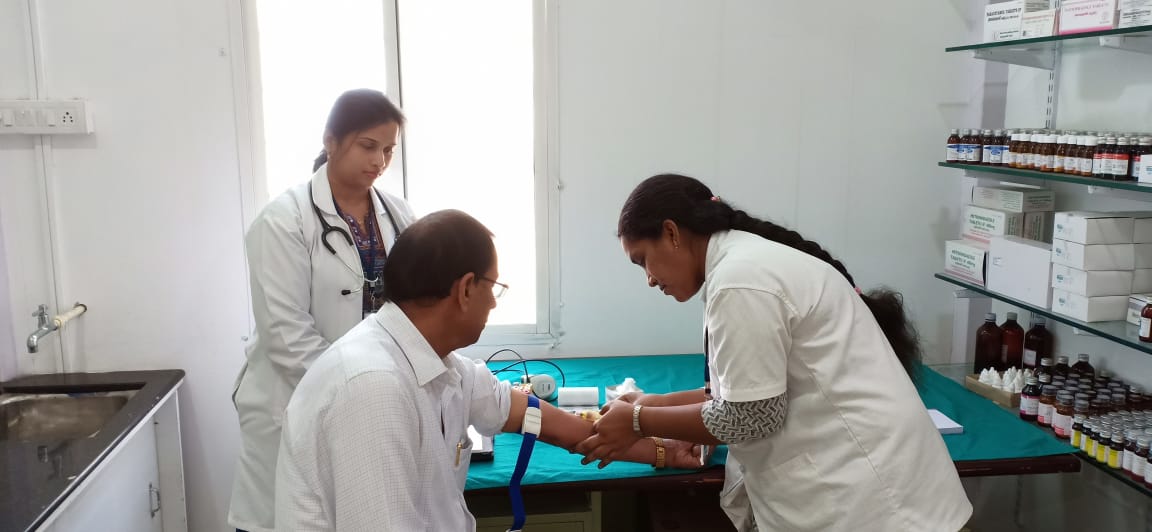 1
2
Sample Collection at BDK Spoke 
(Bard Coded)
Transportation of Samples to Collection Points (25) - Hub
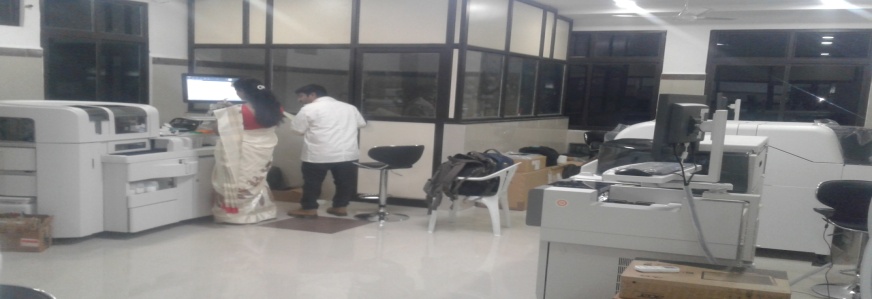 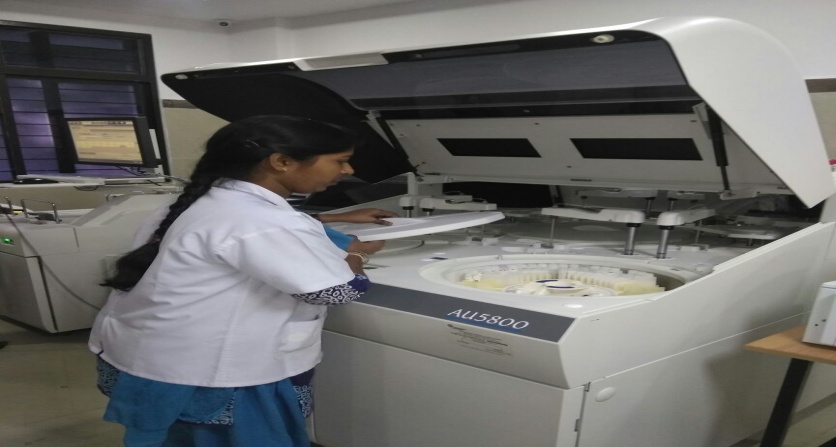 4
3
Results Transmitted ONLINE
Sample Testing at the Hub Laboratory
Referral Linkage
Tele Consultations
Linked to Osmania General Hospital through the Digital Nerve Centre (10 BDKs).

Specialists provide teleconsultation on fixed timings
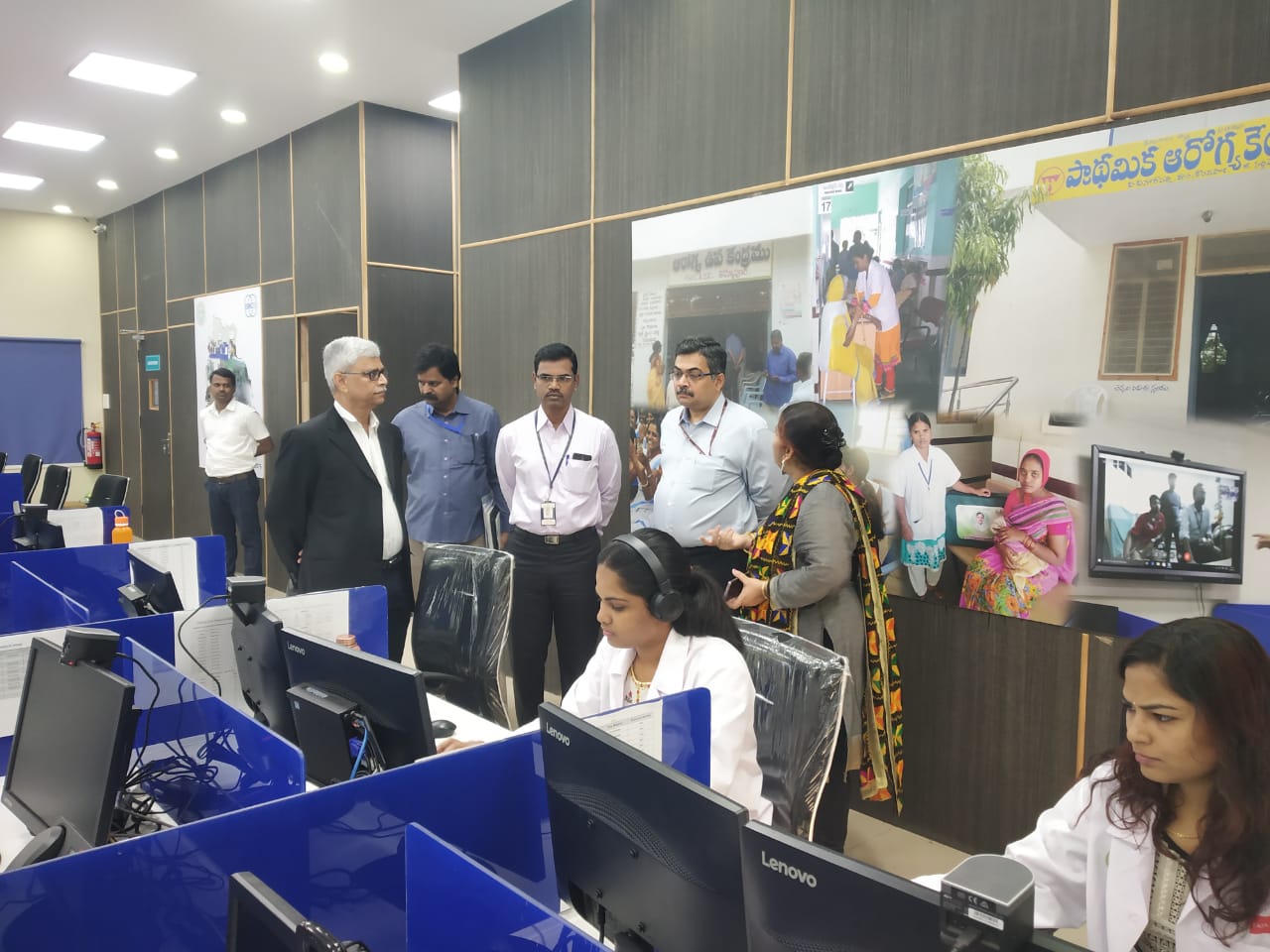 1755 Tele Consultations 
(Apr 2019 to Oct 2019)
Digital Nerve Centre
Physiotherapy - 1132  (65%)
Internal Medicine – 352 (20%)
Dermatology – 125 (7%)
Dietary – 111 (6%)
Orthopedics – 22 (1%)
Others – 13 (1%)
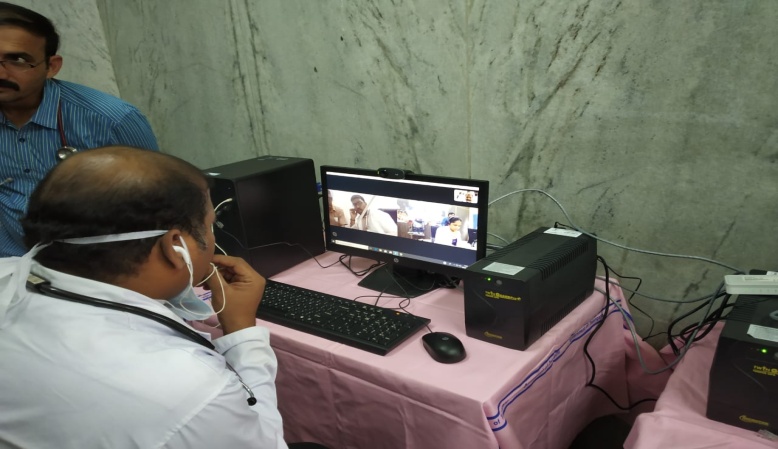 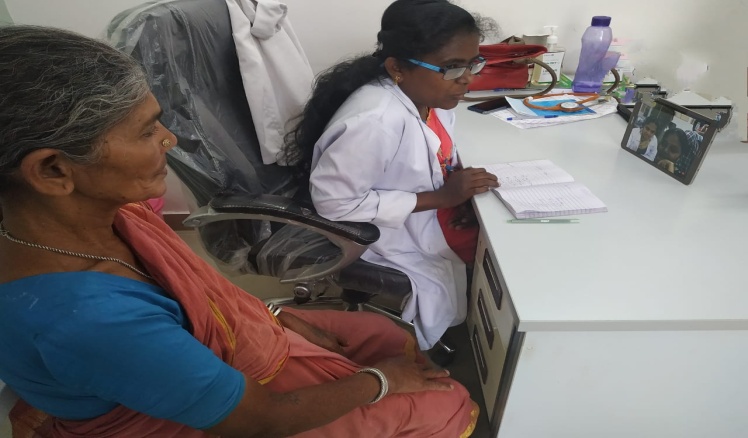 Basthi Dawakhana
Teaching Hospital
Other Urban Initiatives
Specialist Evening Clinics
evening consultation in the 30 UPHCs from 4.00 pm to 8.00 pm

Evening Clinics
Part time doctors providing evening services in 40 	UPHCS
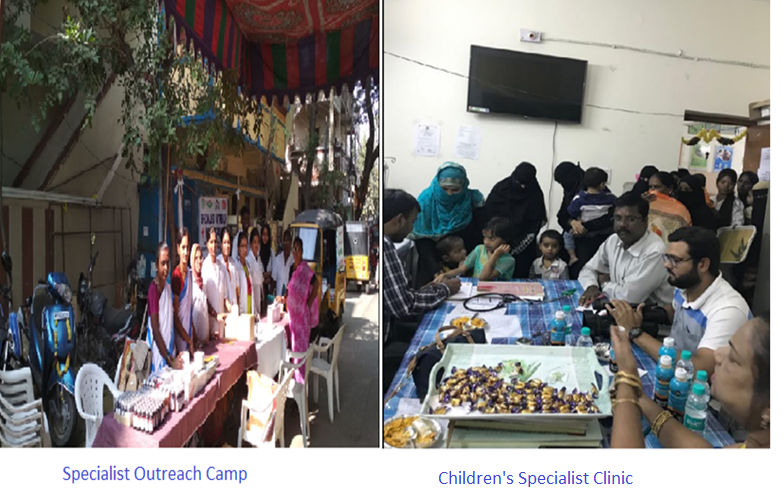 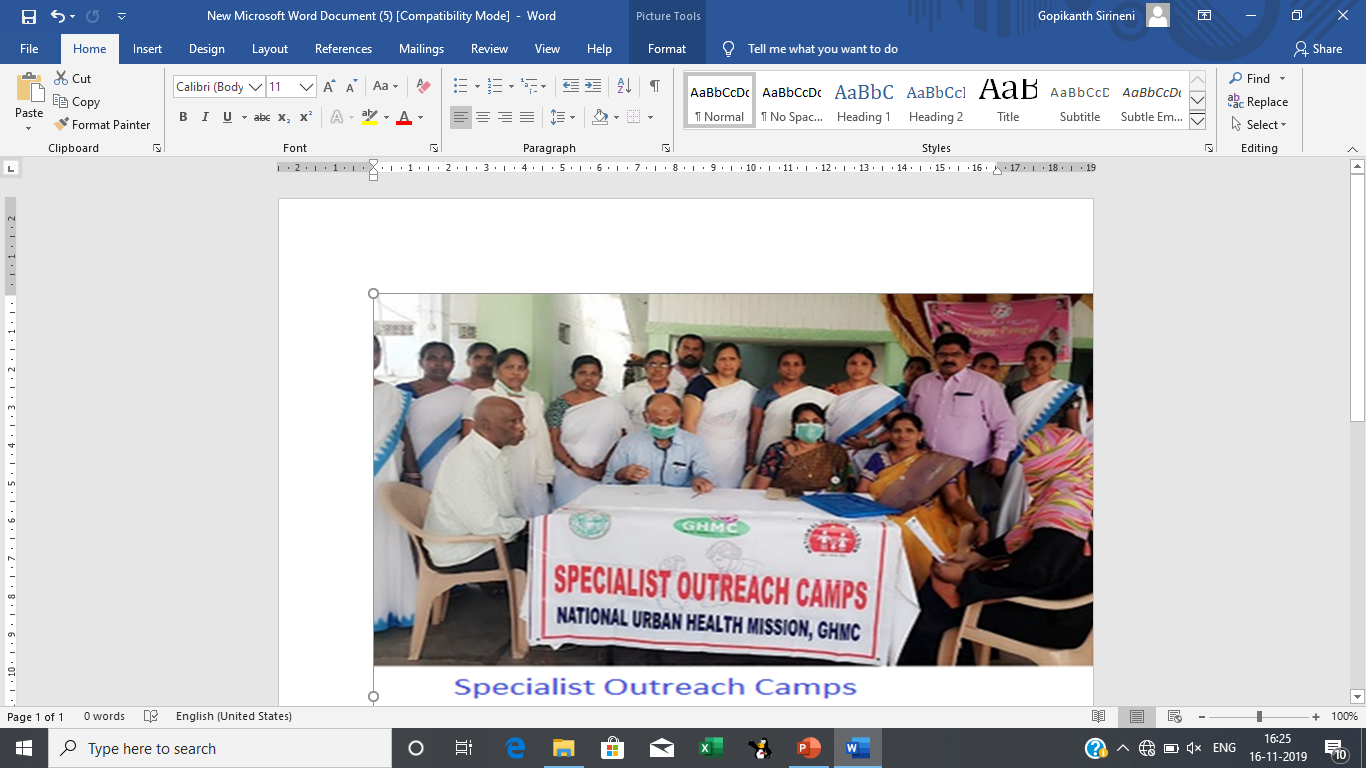 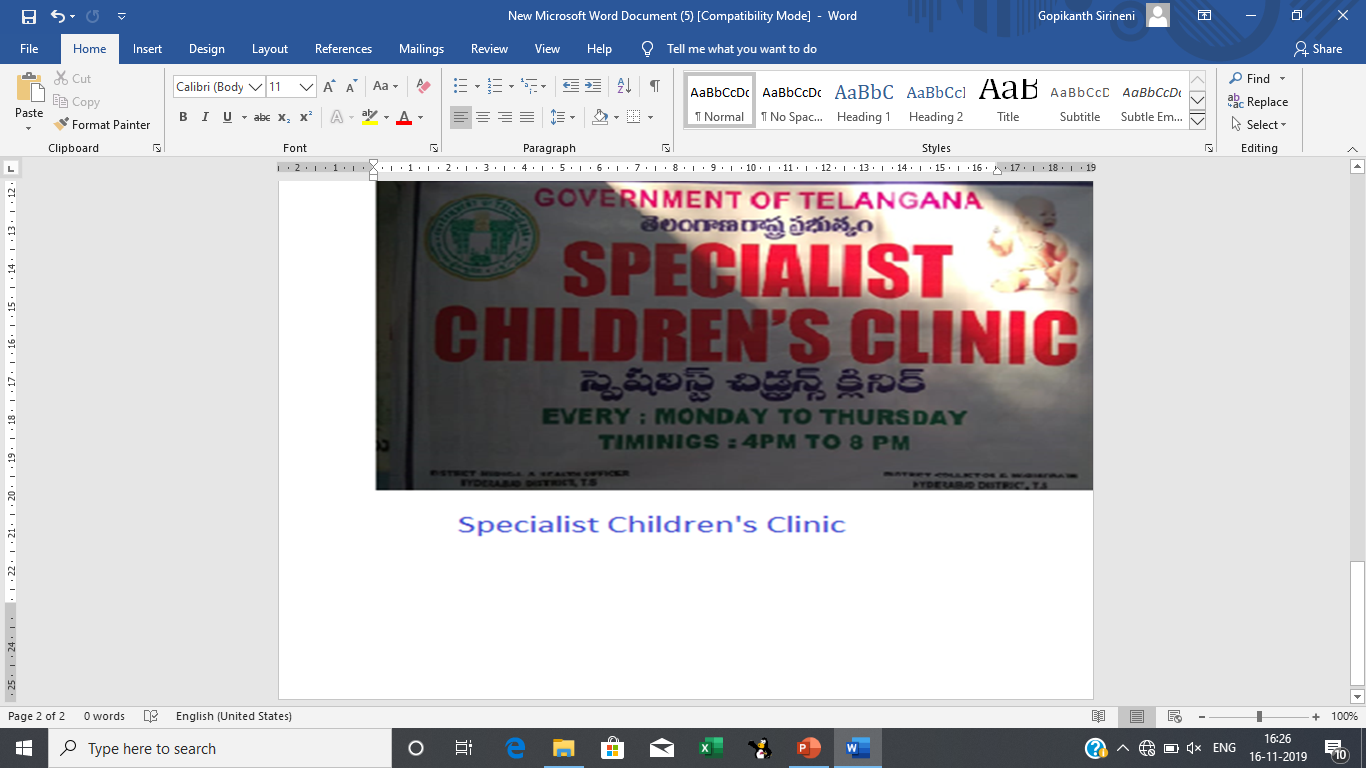 BDK-Standardization
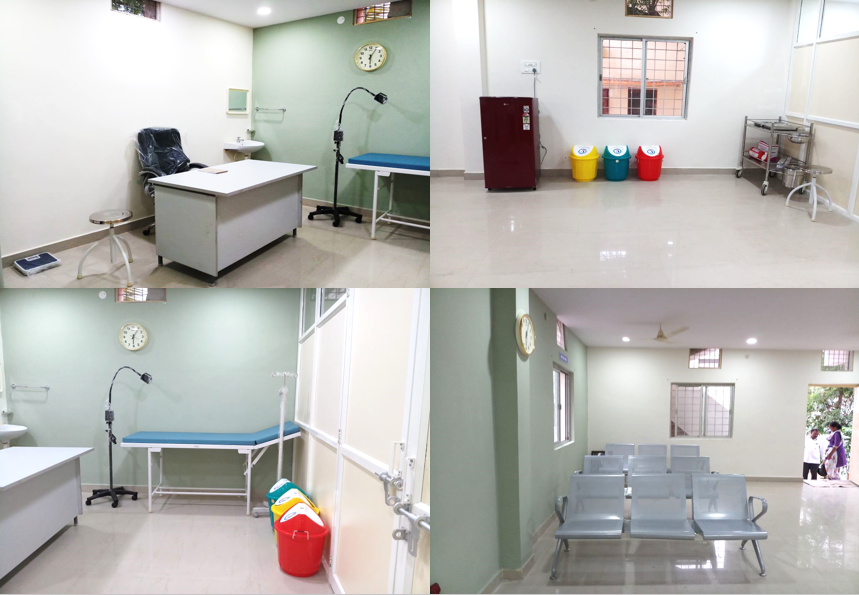 Way forward
To make 132 more BDKs functional
 	Establish BDKs in other cities and towns in the state
 	Roll out of specialist Telemedicine across all BDKs
 	Enhance outreach services through UPHC staff
Buy in from Public Representatives
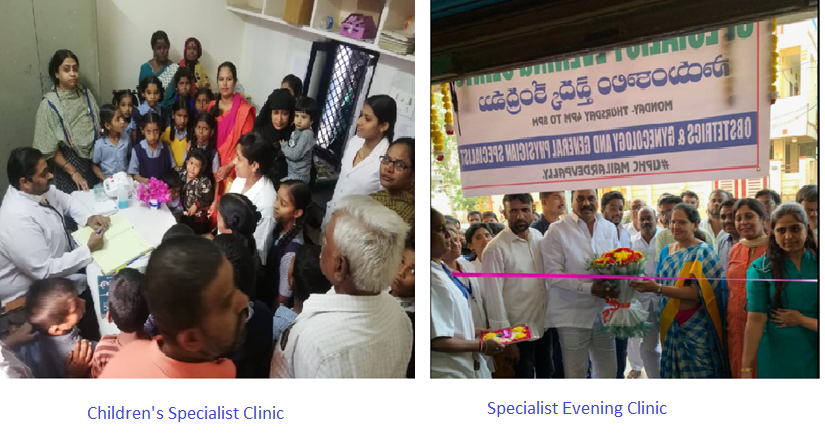 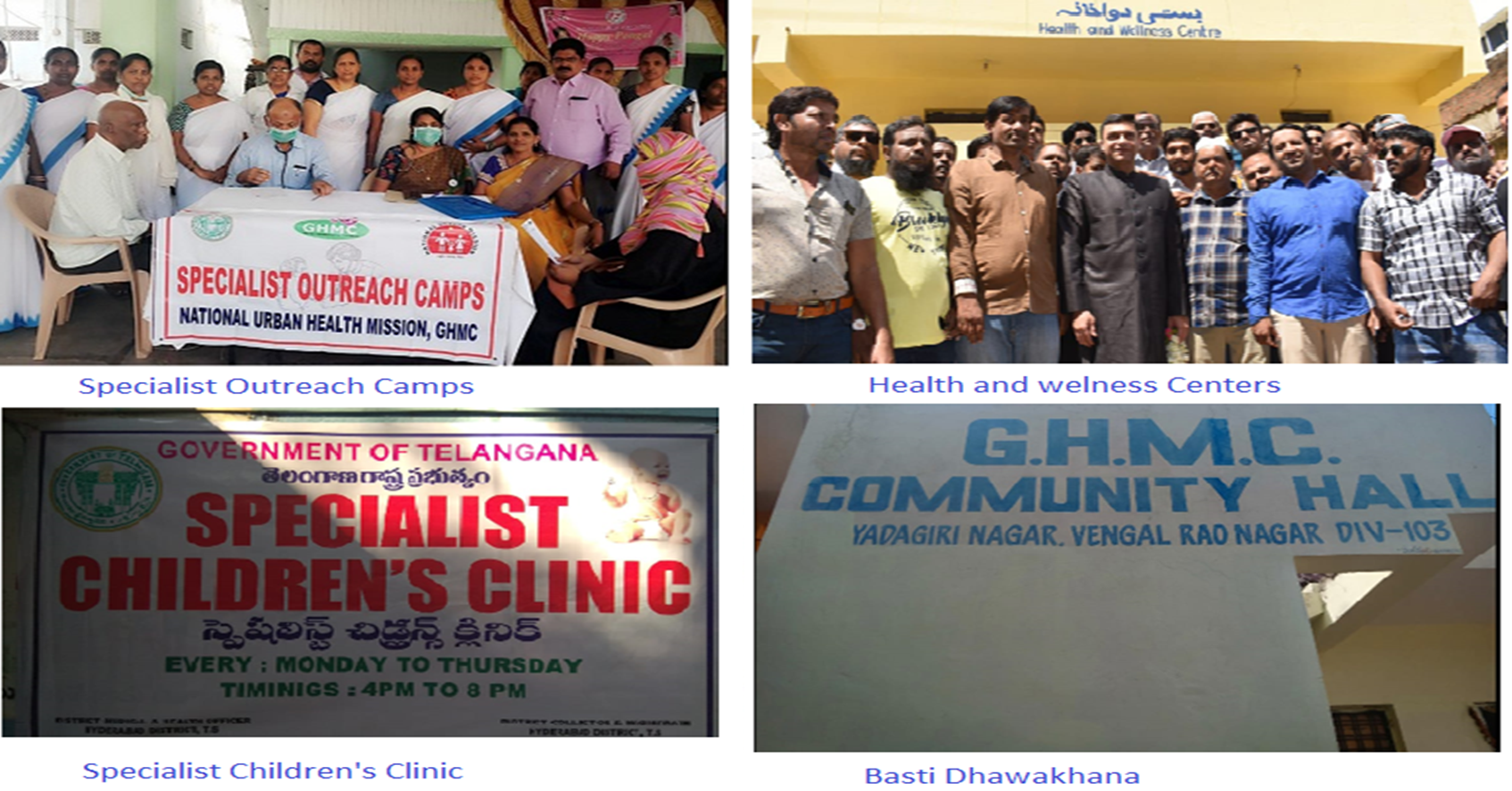 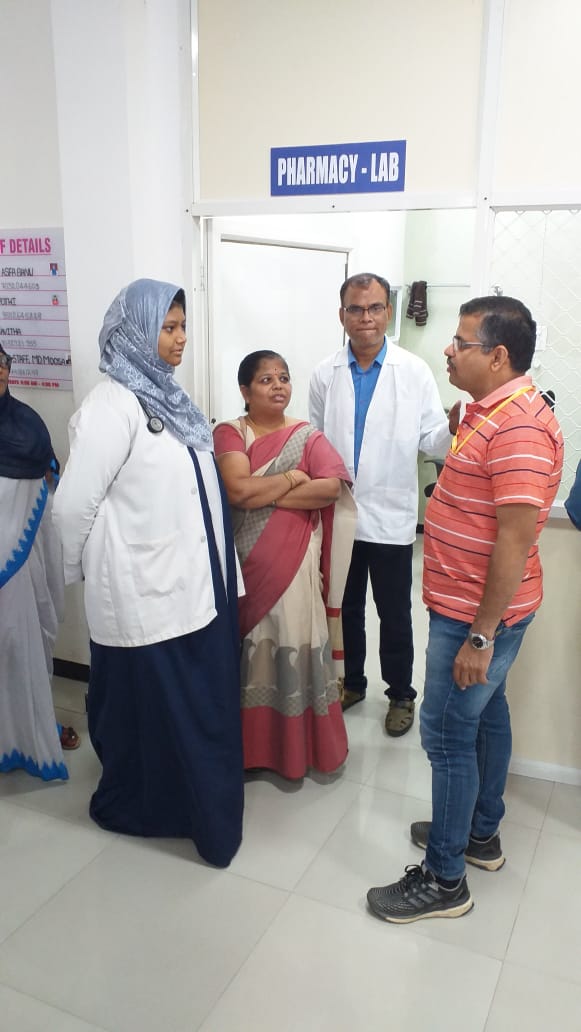 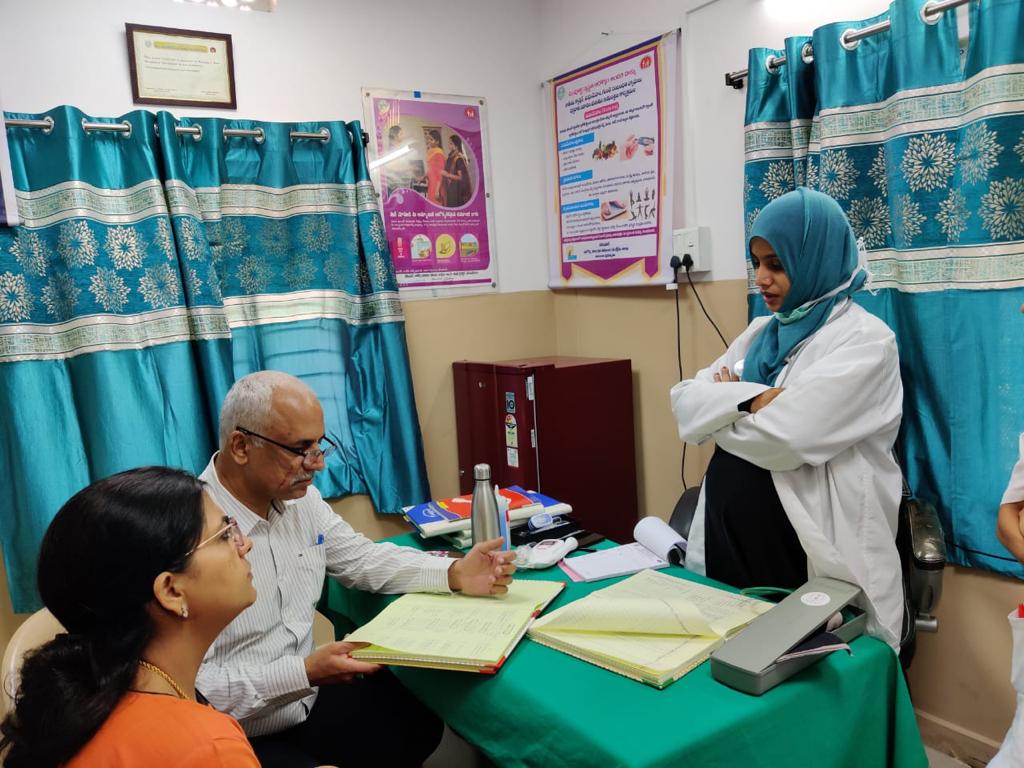 16
Bastidawakhana visit by Sri.Manohar Agnani, JS(P) & Sri.Yuvraj, Director (NHM)
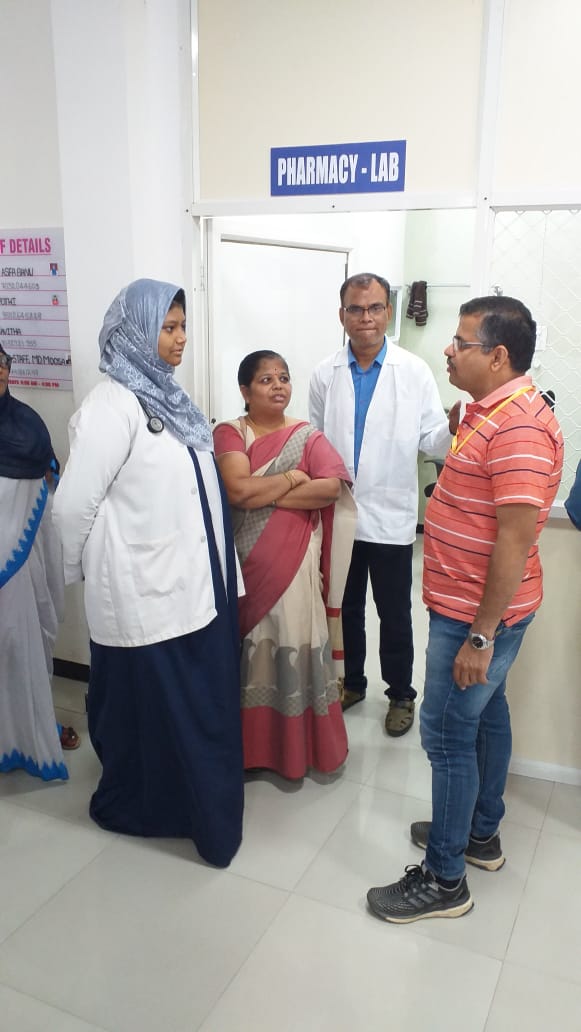 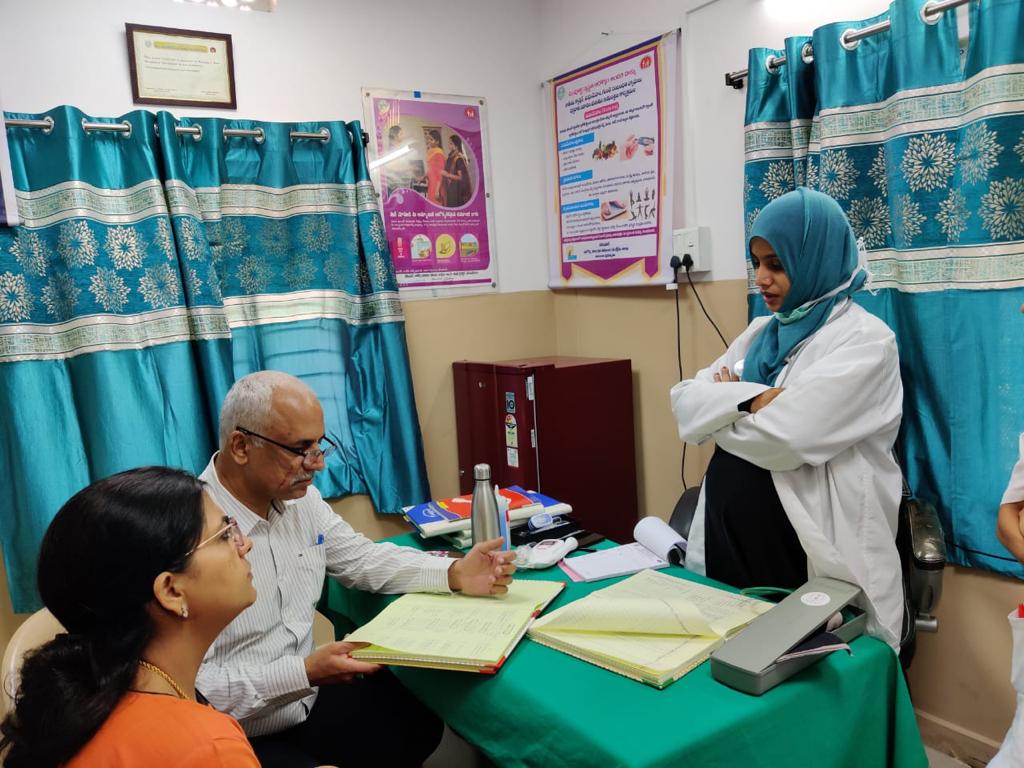 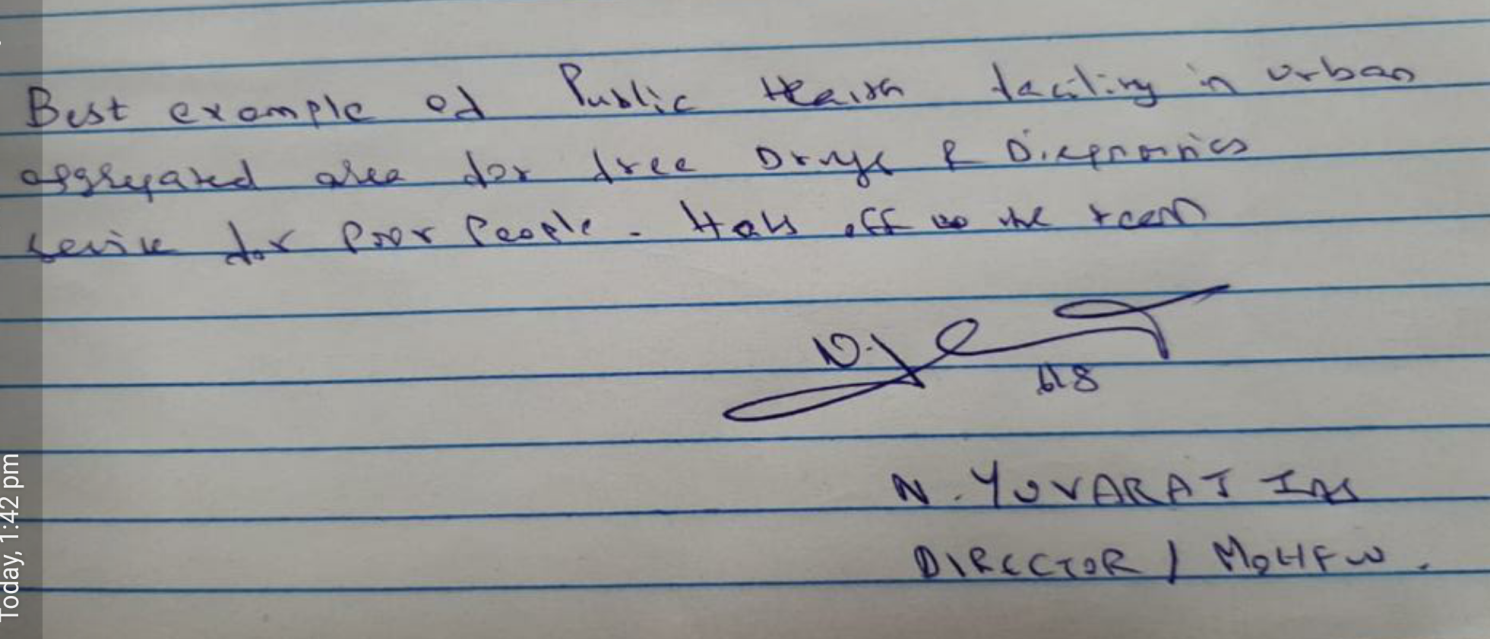 Bastidawakhana visit by Sri.Manohar Agnani, JS(P) & Sri.Yuvraj, Director (NHM)
17
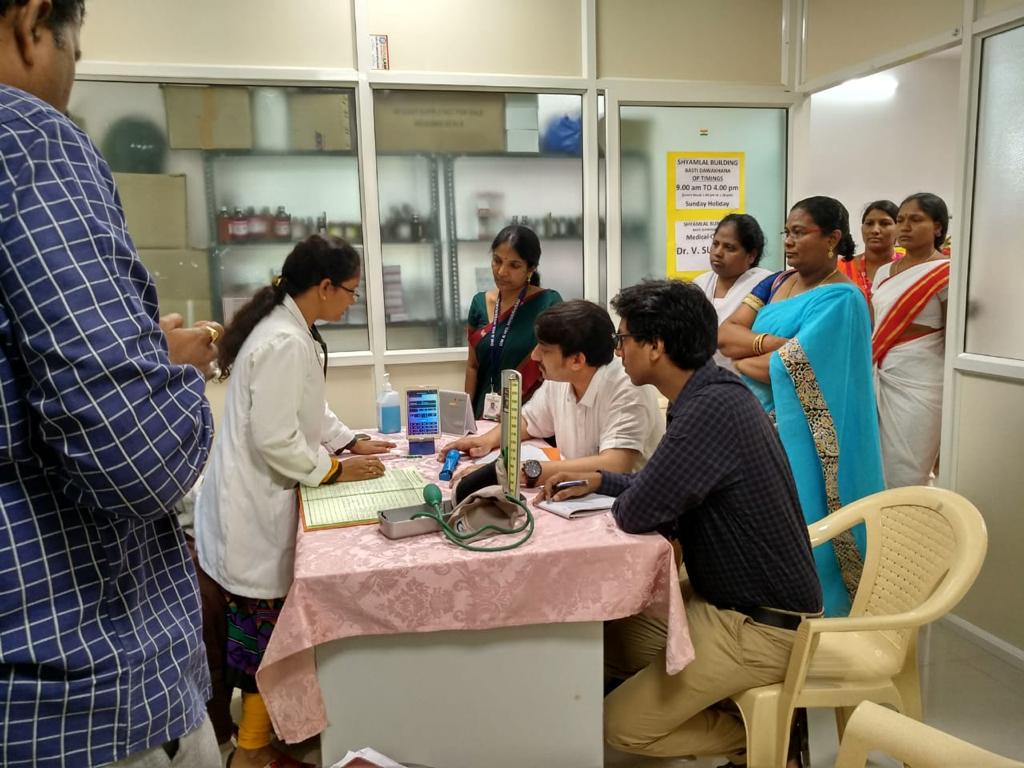 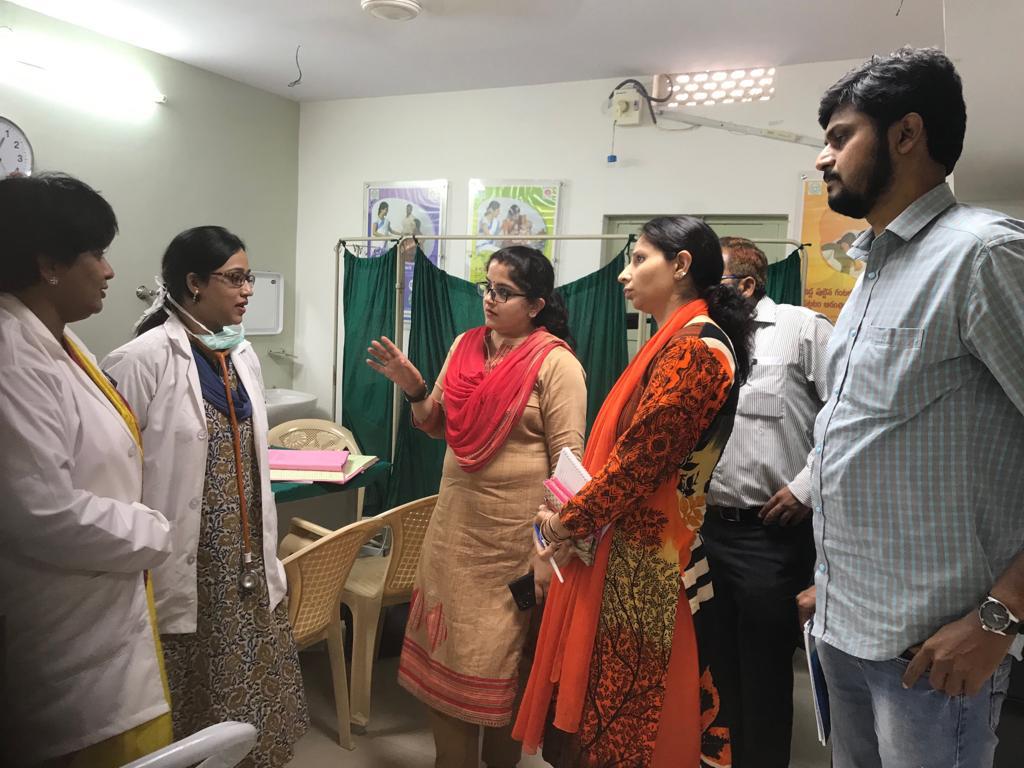 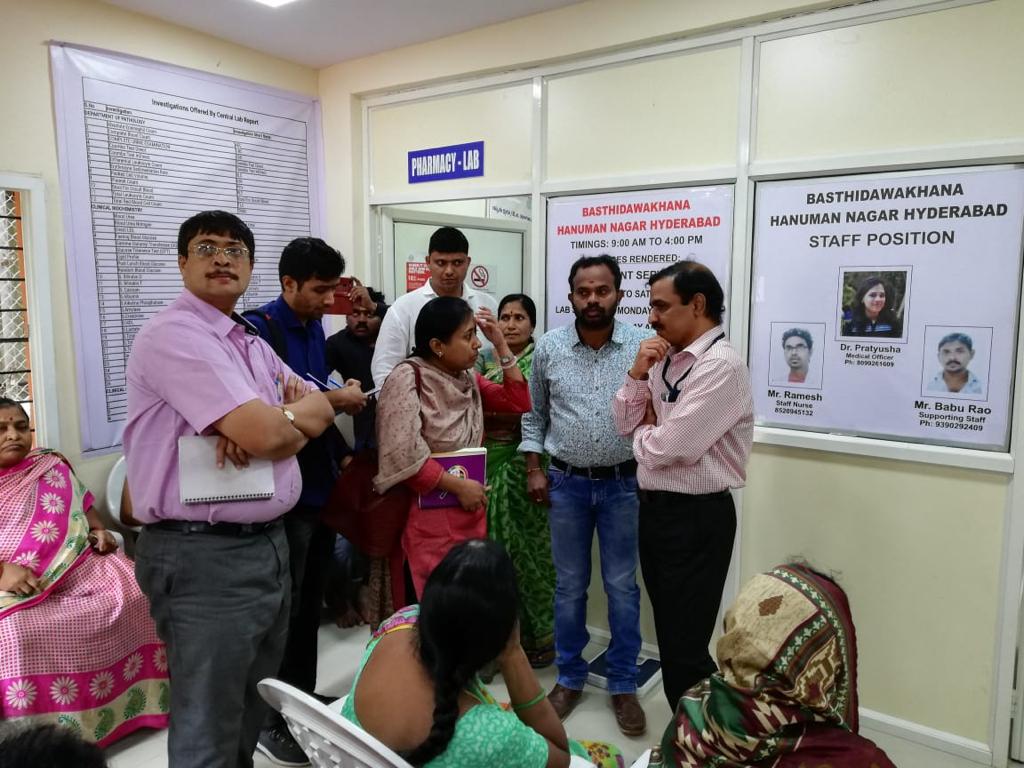 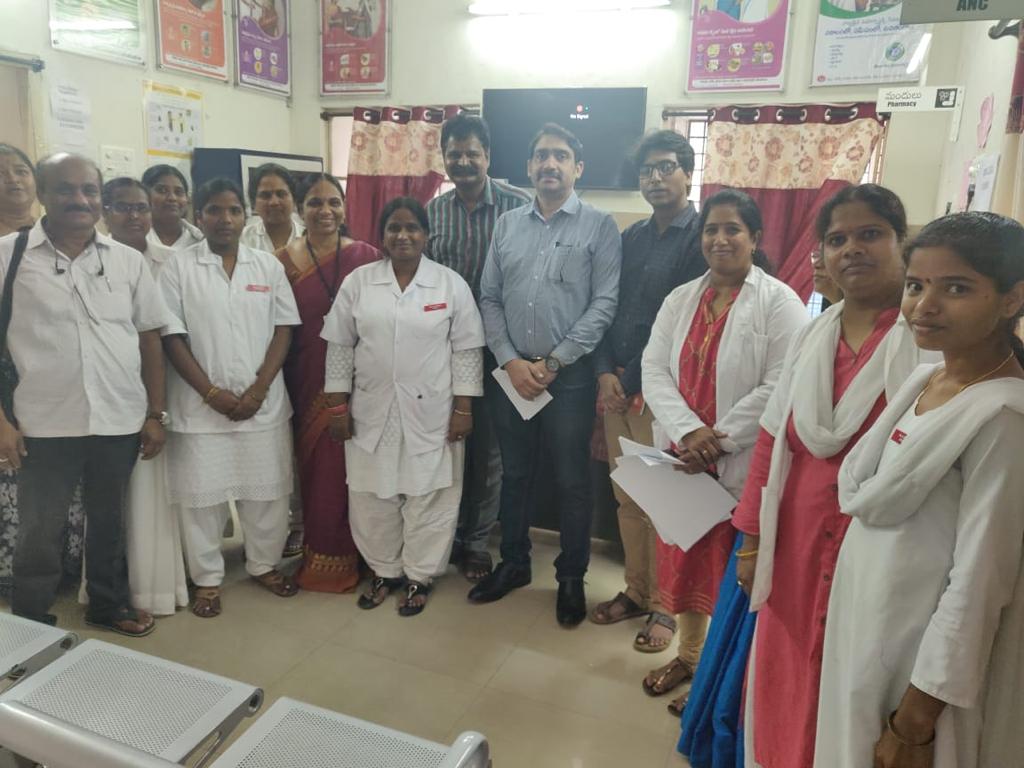 NHM, GoI Team visit to Bastidawakhanas
18
Thank you !!